National Brain Awareness Week
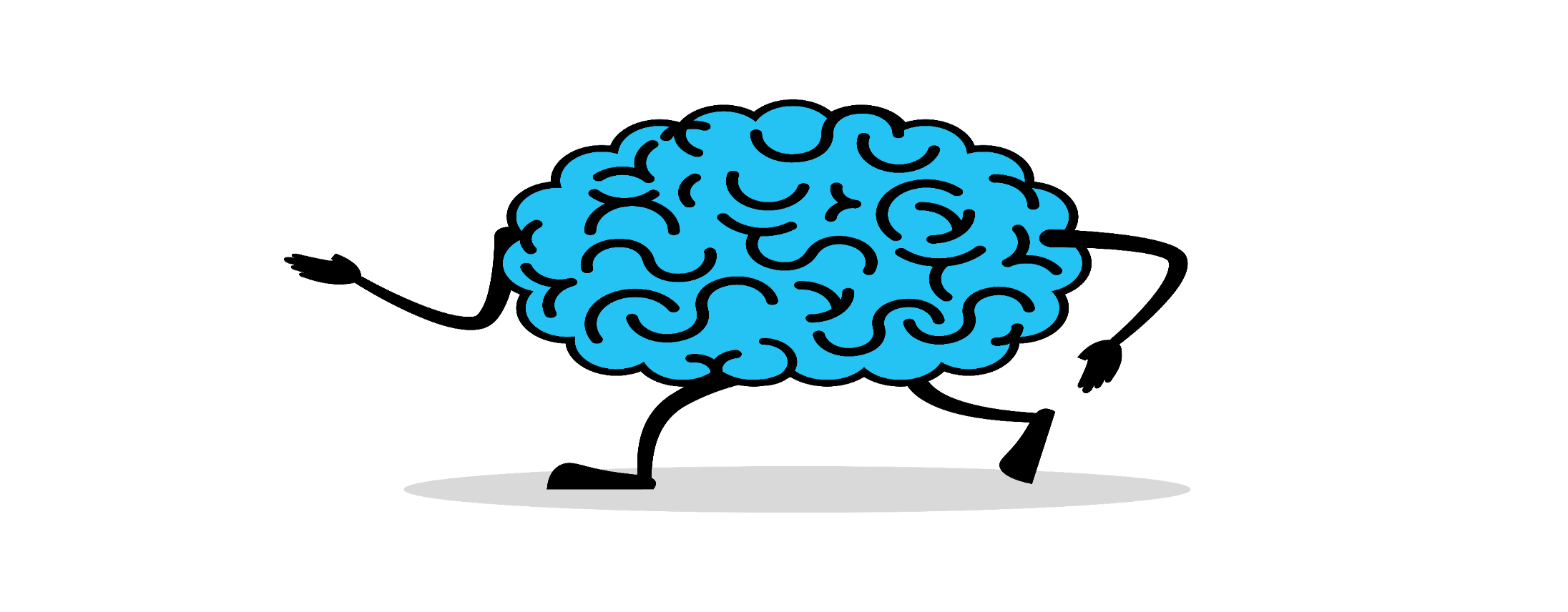 #LoveYourBrain
Partner Pack for 
Organisations and Community Champions
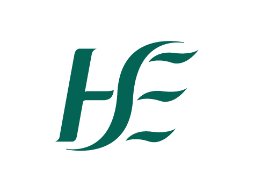 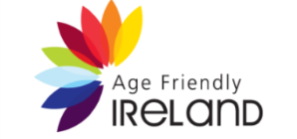 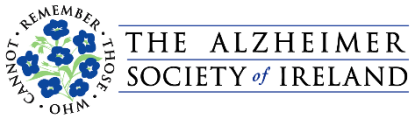 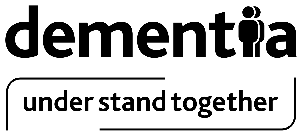 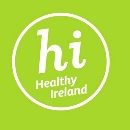 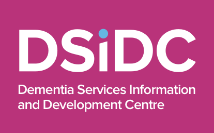 National Brain Awareness Week 
takes place from March 13th to 19th, 2023
The Dementia: Understand Together campaign, led by the HSE in partnership with the Alzheimer Society of Ireland, Age Friendly Ireland, Age & Opportunity, Healthy Ireland and the Dementia Services Information and Development Centre, is encouraging everyone to make simple changes to help maintain brain health and reduce the risk of developing some types of dementia. 

A Lancet study in 2020 identified 12 modifiable risk factors that could account for 40% of dementia worldwide and we are highlighting a number of these factors, creating awareness of the link with dementia and how people in their midlife can reduce their risk. 

Proactive steps people can take include 
being physically active
eating a healthy balanced diet 
quitting smoking
managing blood pressure
making time for social connection and interaction 

It’s always a good time to improve brain health and reduce your risk of Dementia and adopting these habits in adulthood can play an important part in reducing risk, as well as developing good routines for life.
Here are 4 simple ways to keep your brain healthy and help reduce your risk of dementia:
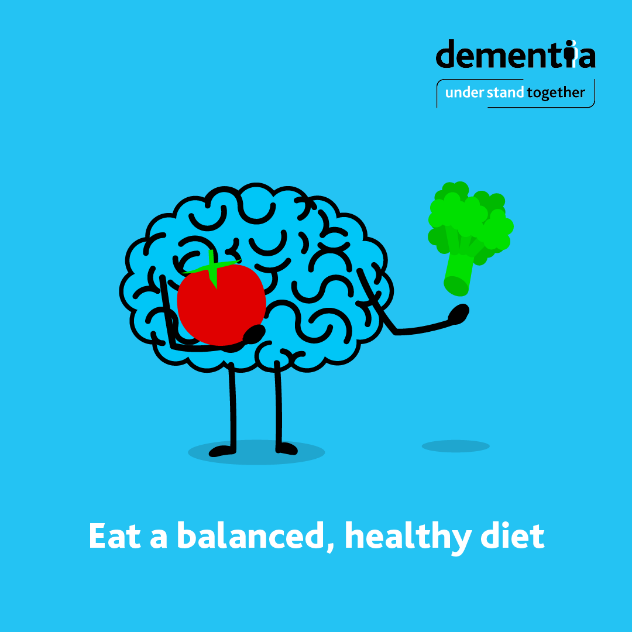 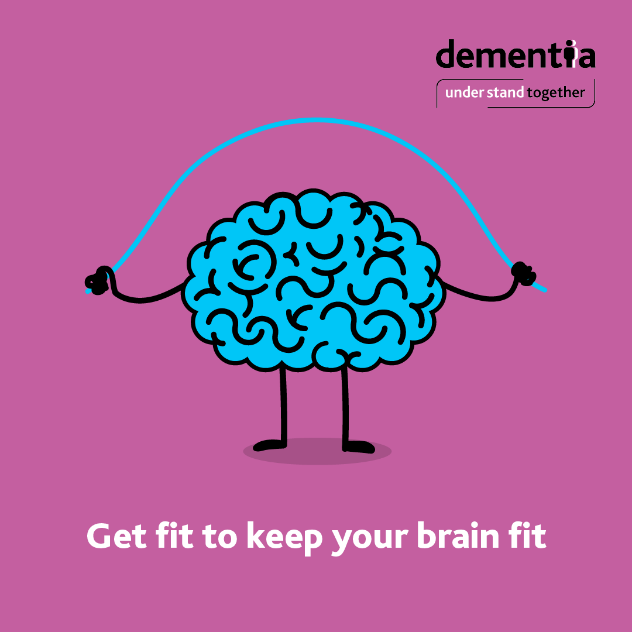 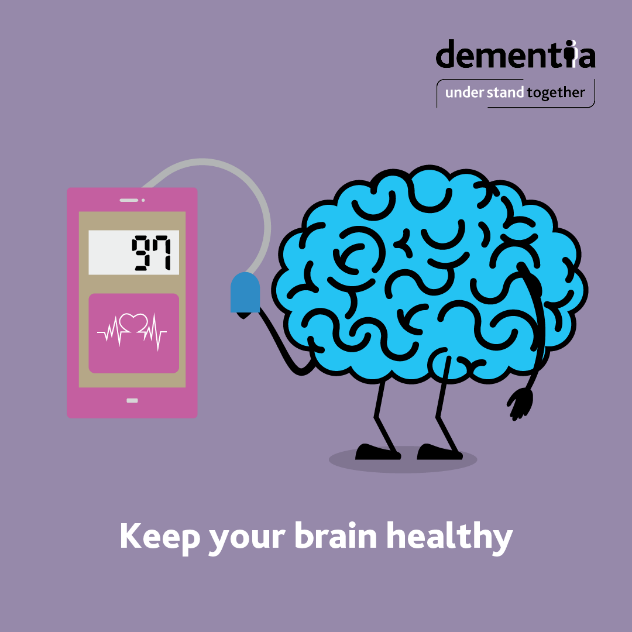 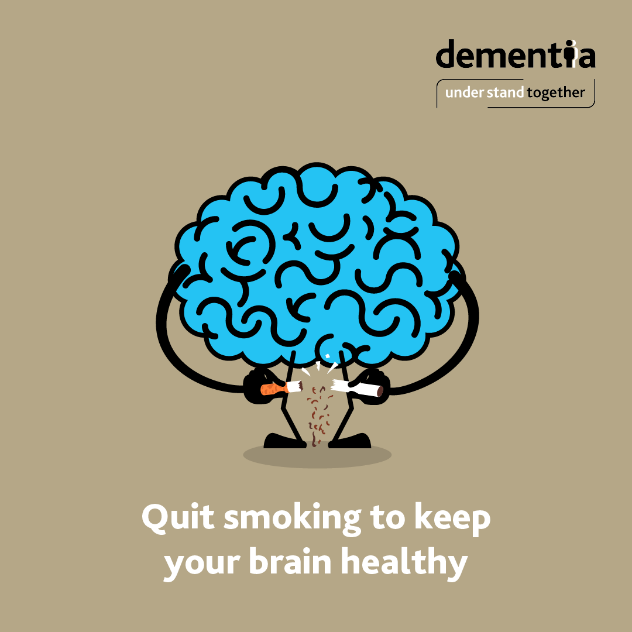 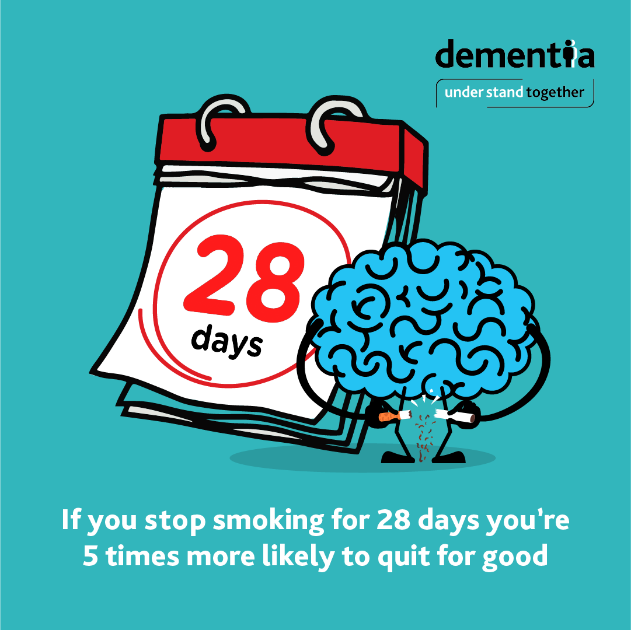 Promotional video
Support the campaign
We welcome your support in raising awareness for National Brain Awareness Week by posting or sharing key messages. 

Facebook: https://www.facebook.com/dementiaunderstandtogether/

Hashtag: #UnderstandTogether


Thank you


For more information on the
Dementia: Understand Together Campaign please visit 
www.understandtogether.ie
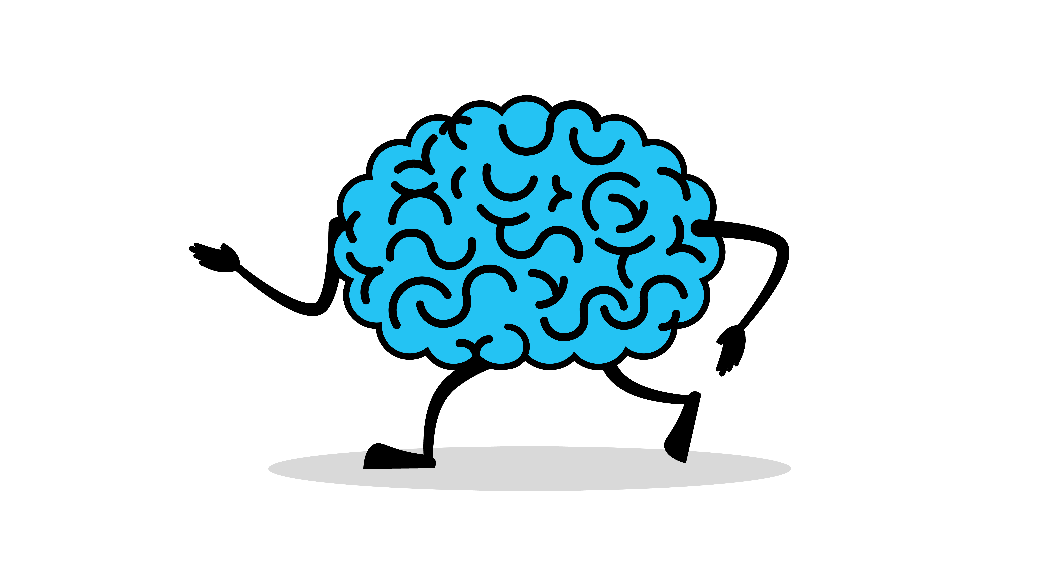 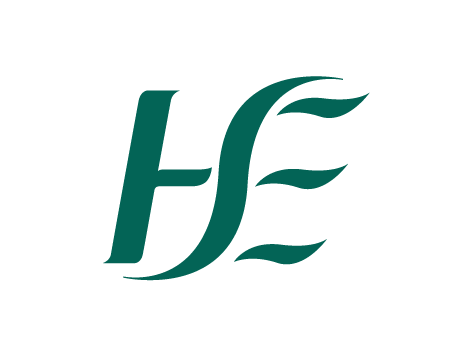 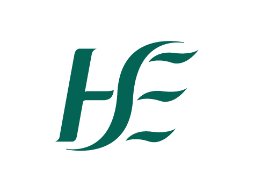 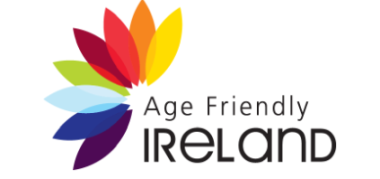 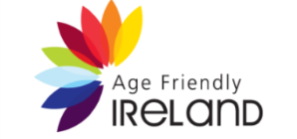 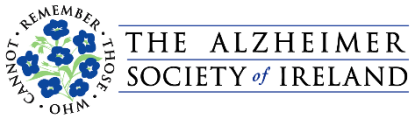 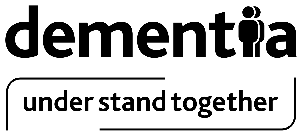 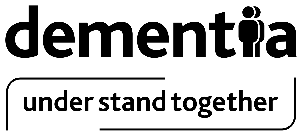 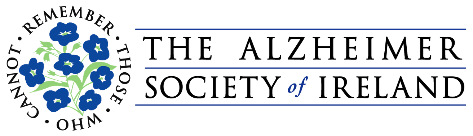 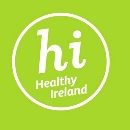 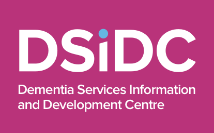